أمين السر ” مؤرخ النادي“سكرتير النادي
تدريب أعضاء الهيئة الإدارية للنادي
1313F
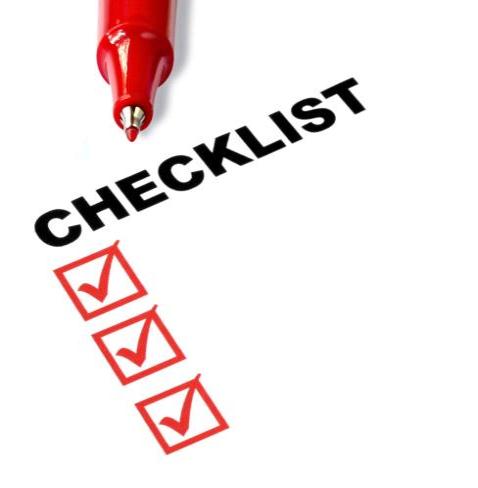 قائمة المهام
مهام أمين السر
اجتماع النادي
خارج اجتماع النادي
الهيئة الادارية للنادي
اجتماع النادي
قبل اجتماع النادي
عند الوصول الى اجتماع النادي
خلال اجتماع النادي
قبل اجتماع النادي
تحضير واعداد محضر الاجتماع السابق
اعداد قائمة بالإجراءات المطلوبة لرئيس النادي
خلال اجتماع النادي
متابعة سجل الحضور للأعضاء، وكذلك سجل الزوار.
قراءة محضر الاجتماع السابق.
أخذ الملاحظات وتعديل محضر الاجتماع.
حفظ محضر الاجتماع.
خارج اجتماع النادي
المحافظة على قائمة أعضاء النادي
أرسل قائمة أعضاء الهيئة الإدارية بالنادي للمركز الرئيسي للتوستماسترز.
متابعة المراسلات مع المركز الرئيسي للتوستماسترز.
الاحتفاظ بكافة ملفات وأوراق النادي.
إيجاد البديل في حالة التغيب وتحضِّير من يخلفك في منصبك.
كتابة محاضر اجتماعات النادي واجتماعات الهيئة الإدارية.
مهام ومسؤوليات آمين السر خلال اجتماع الهيئة الادارية
قراءة محضر الاجتماع السابق
كتابة القرارات والاجراءات 
كتابة محضر الاجتماع الحالي
البداية القوية لفترة ادارية جديدة
حضور تدريب اعضاء الهيئة الادارية 
قراءة الادلة والتعليمات الخاصة برئاسة النادي
الاجتماع مع الهيئة الادارية السابقة 
الاجتماع مع آمين السر السابق للنادي
الاجتماع مع الهيئة الادارية المنتخبة
Additional Resources
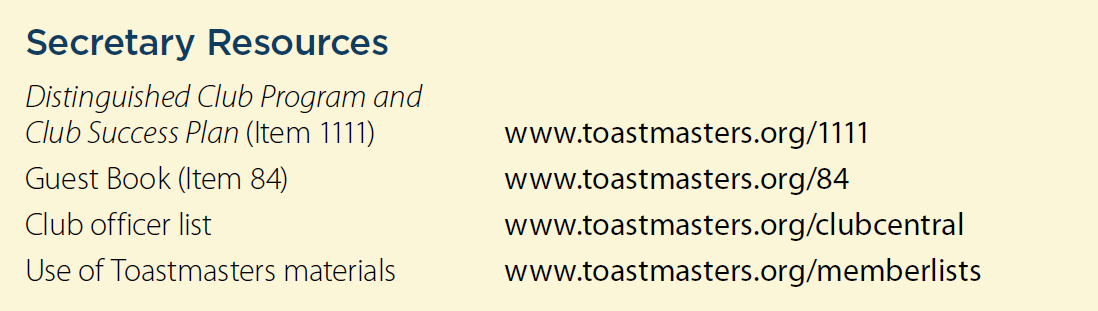 شكراً